1
課前引導
課前引導
你認識自己嗎？知道自己有哪些優點和不足？
張愛玲回顧成長歷程，誠實地寫出她的聰敏與愚笨，驕傲與自卑，以及對生命的感悟。透過本文認識張愛玲的同時，我們也可以試著正視自己的能與不能，接納獨特的自己，思考如何開創人生。
解題
1
2
題解
寫作動機
２
提問
解題
本文選自《華麗緣》，敘寫作者童年時在文藝方面的天分，以及成長後對自我的審視。
文中顯露的生命體悟，以及自我察覺與接納的勇氣，值得讀者深思、惕勵。
解題
補
本文是帶有自傳性質的散文。文中以正反對照手法敘寫天才與愚鈍、歡愉與苦惱，字裡行間流露個人對生活的敏銳洞察，也展現鮮明的人格特質。篇幅不長卻多巧思，時有神來之筆，可見作者早慧的寫作才華。
返回
自傳性質的散文
古　代古代文人多以詩文書寫自己生平，如司馬遷的《史記．太史公自序》便帶有自傳性質，陶淵明的〈五柳先生傳〉也算是一篇別出心裁、含有自傳意味的散文。
現   代延續到現代，衍生了因應升學、求職之用的自傳寫作，以及文學家以文學創作角度書寫的自傳體散文。
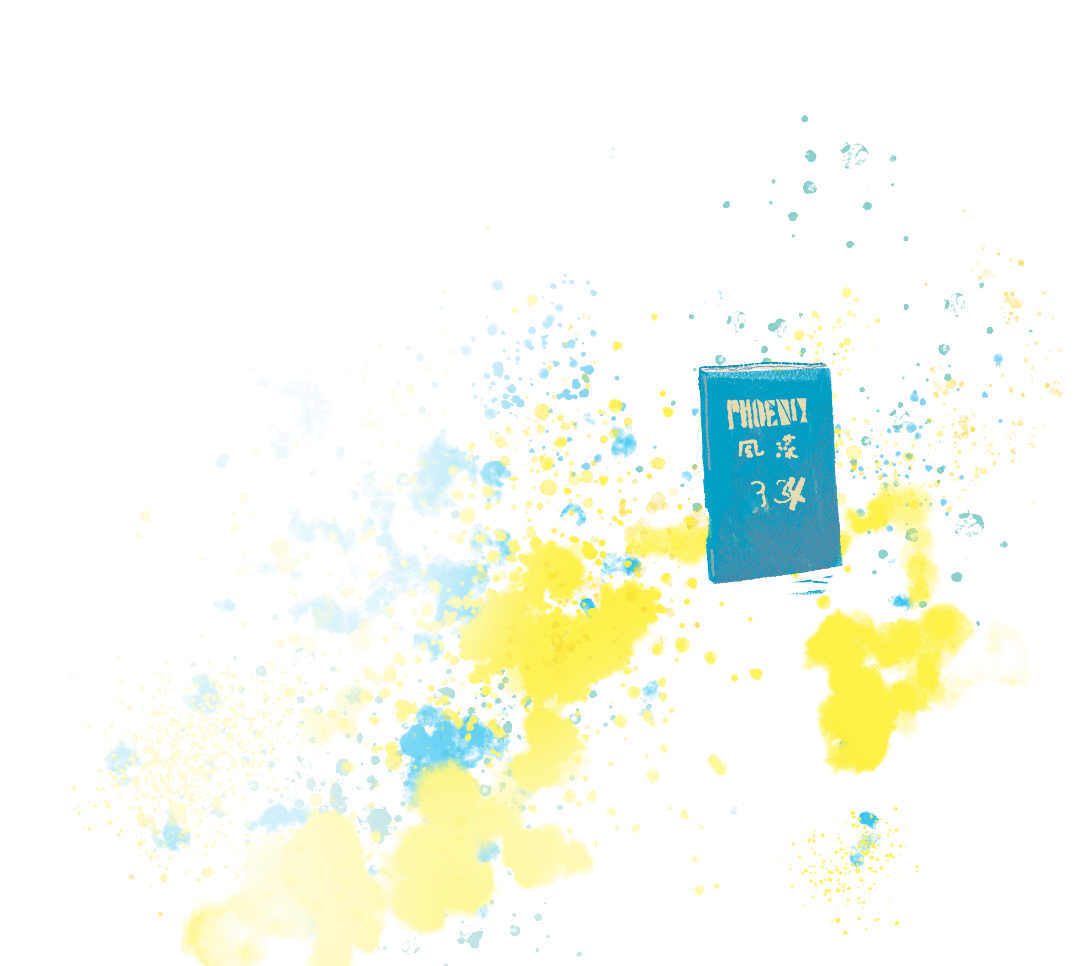 寫作動機
作者自小被視為天才，擁有對文學、藝術的敏感度和想像力，以發展天才作為夢想。後來因母親的提醒，察覺自己在現實生活中的笨拙，雖嘗試改變卻沒能成功，於是體會到生命在繽紛欣悅中也免不了煩惱。
民國二十八年，作者為參加上海《西風》雜誌的徵文比賽，因此將這些成長經歷撰成本文。
課本P.118
目次
問題1
問題2
返回
作者在哪些方面具有天分？
作者具有文學、藝術方面的天分。
課本P.118
目次
問題1
問題2
返回
本文的寫作特色為何？
擅以正反對照手法，呈現主題。
簡介
1
作者介紹
3
重要生平與事蹟
寫作理念
寫作特色與作品
評價與地位
您所不知道的張愛玲
２
3
4
5
6
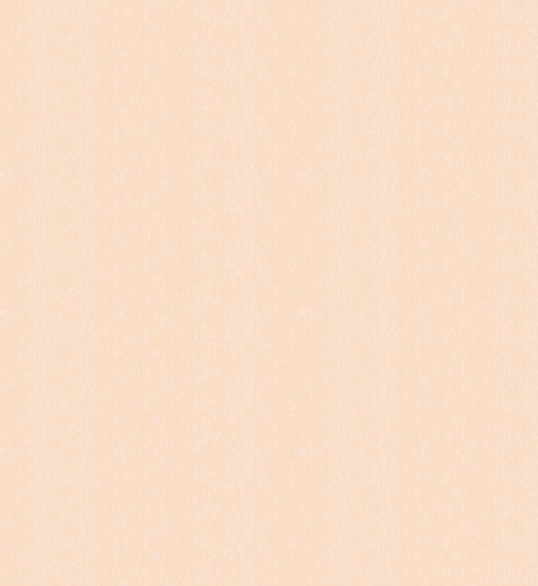 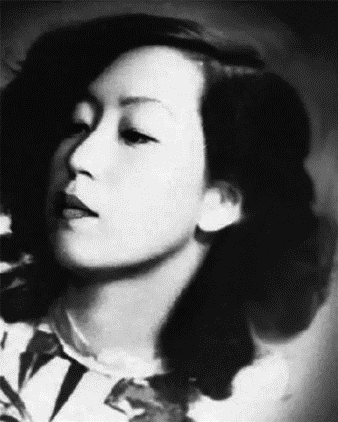 提問
簡介：張愛玲
目次
重要生平與事蹟
目次
作者介紹
顯赫的家世
1
戰爭爆發，輟學寫作
不能終老的才子佳人
美國餘生
千瘡百孔的家庭
成名要趁早
２
3
4
5
6
顯赫的家世
目次
張愛玲的祖父張佩綸，是一個飽讀詩書、志在天下的讀書人，常大膽抨擊時弊、糾彈官吏，甚受士林矚目，也受到李鴻章的賞識。李鴻章還將女兒李菊耦嫁給鰥居的張佩綸作為繼室。擁有如此顯赫的家世，張愛玲並不感到驕傲，也不喜歡提起先祖煊赫的功業。
重要生平與事蹟
千瘡百孔的家庭
目次
張愛玲的父親張志沂，自幼為她延師教導，儘管為她的文才感到驕傲，然而思想保守又沉溺鴉片，並沒有給張愛玲足夠的父愛。
張愛玲的母親黃素瓊（後改名黃逸梵）則是才華洋溢的新派女性，在張愛玲四歲時出國留學。由於父母親之間的差異太大，導致兩人仳離。
重要生平與事蹟
戰爭爆發，輟學寫作
目次
民國二十八年，張愛玲考入英國倫敦大學，但因歐戰爆發，只好改入香港大學就讀，結識印度姑娘炎櫻並成為好友。畢業前爆發太平洋戰爭，日軍占領香港，張愛玲被迫回到上海，與炎櫻插班入聖約翰大學文科四年級就讀，炎櫻讀到畢業，張愛玲則因體力不支而輟學，開始以寫作維生。
重要生平與事蹟
成名要趁早
目次
民國三十二年，張愛玲在《紫羅蘭》雜誌發表第一篇小說〈沉香屑——第一爐香〉，引起各方注目，迅速成為當時上海最紅的作家。隔年，小說集《傳奇》由上海雜誌社出版發行，散文集《流言》由上海五洲書報社出版，自編四幕八場話劇〈傾城之戀〉公演，達到個人寫作生涯的高峰。這段時間張愛玲積極創作，努力爭取發表與出版機會，她曾說：「成名要趁早。」
重要生平與事蹟
不能終老的才子佳人
目次
民國三十三年，二十四歲的張愛玲與年長十四歲、文采亦高的胡蘭成閃電結婚，婚書文曰：「胡蘭成與張愛玲簽訂終生，結為夫婦，願使歲月靜好，現世安穩。」前兩句為張愛玲所撰，後兩句為胡蘭成所撰，旁寫：炎櫻為媒證。但時局動盪，聚少離多，且胡蘭成風流多情，三年後隨即離異，兩人相愛卻終難相守。
重要生平與事蹟
美國餘生
目次
民國四十一年，張愛玲赴港從事翻譯工作，隨後遷居美國紐約。民國四十五年與劇作家賴雅結婚，民國五十六年賴雅去世。之後張愛玲移居洛杉磯，開始幽居生活，鮮與外界聯繫。民國八十四年九月八日在洛杉磯租住公寓內辭世，享年七十六歲。遺體火化後撒於太平洋。
重要生平與事蹟
目次
寫作理念
目次
作者介紹
好的作品是以人生的安穩做底子來描寫人生的飛揚的
1
喜歡悲壯，更喜歡蒼涼
喜歡參差對照的寫法
不喜歡素樸，也不贊成唯美派
２
3
4
好的作品是以人生的安穩做底子來描寫人生的飛揚的
目次
張愛玲認為在文學史上，多半作品皆是描寫逸興飛揚、壯闊豪邁的人生。她認為真正的好作品，應該以平穩的人生基礎上去描寫人生的飛揚。這樣的作品特別能帶給讀者啟示。
寫作理念
喜歡悲壯，更喜歡蒼涼
目次
張愛玲不喜歡壯烈，她喜歡悲壯，更喜歡蒼涼。她認為壯烈的文學作品，只有力，缺乏美，也缺乏人性。悲壯，稍微好一些，就像大紅配大綠，有種強烈對照的美，但刺激性大於啟發性。而蒼涼，就像葱綠配桃紅，是一種參差對照，會讓讀者產生雋永的回味。
寫作理念
喜歡參差對照的寫法
目次
所謂參差對照，不是大悲與大喜、大是與大非、純善與萬惡的對比描述，而是大悲之中存有一份小確幸，大喜中偏有小煩惱；虛偽之中有真實，浮華之中有素樸。張愛玲覺得這種描述比較接近真實的人生。
寫作理念
不喜歡素樸，也不贊成唯美派
目次
張愛玲認為「美的東西不一定偉大，但偉大的東西總是美的。」好作品應該具有華麗的美感。然而，她也不贊成唯美派，太唯美的作品就像溪澗之水的浪花是輕佻的。所以，她以參差對照手法寫出現代人的虛偽之中有真實，浮華之中有素樸。如此一來，她的作品便像大海，微波粼粼之下飽蓄著洪濤大浪的氣象，有沉穩雋永之美。
寫作理念
目次
寫作特色與作品
目次
作者介紹
散文
1
小說
作品
２
3
散文
目次
作者介紹
筆法機警，書寫人生的蒼涼：
張愛玲散文最大特點是機警，多以語錄、隨筆形式呈現人生的機趣和蒼涼，她不喜歡太過感性的筆調，喜歡以犀利敏捷筆法，直逼冷酷的現實。
寫作特色與作品
散文
目次
作者介紹
書寫生活瑣事，趣味盎然：
多描寫日常細瑣事務，而且能寫得趣味盎然，平凡生活在她筆下被精心營造成生動的世界。她在散文中談吃、談穿、談錢、談自己，常有令人捧腹叫絕之語，流露出她對世俗生活的精細觀察與特有體會，並在細微處見出人生的深刻。
寫作特色與作品
散文
目次
作者介紹
精緻文字織就傳神警句：
她不重結構設計，卻著力於文字經營，絕妙的雋語警句使得文中處處閃亮著妍麗。在現代作家中被引用的名言數量，張愛玲是名列前茅的。
寫作特色與作品
散文
目次
作者介紹
巧用雙關、摹寫，呈現獨特美感藝術：
善用「雙關」技巧，呈現多重指涉的意趣。例如：她的散文集《張看》，意指她的張望，亦是外界對她的張望。此外，張愛玲喜歡將聲音、顏色、氣味等感官摹寫與譬喻、形象等技巧錯置使用，形成一種獨特的美學。
寫作特色與作品
小說
目次
作者介紹
書寫女性，展現獨特視角：張愛玲的創作意識和描摹對象都圍繞在女性自身經歷與心理反應，凸顯父權社會中女性無力掙脫的困境。
充滿都會時代感：張愛玲的作品有明顯的都市特徵和清晰的時代感，特別是三、四○年代的上海，準確體現了時代地域的特色以及歷史的變遷。
寫作特色與作品
小說
目次
作者介紹
追求蒼涼的美感：她在〈自己的文章〉寫道：「我是喜歡悲壯，更喜歡蒼涼。」認為蒼涼有更深長的回味。
承襲中國古典小說傳統：張愛玲在小說創作上，不管是人物造型、景物描繪、布局設色、語言風韻等，都有中國古典小說的痕跡。
寫作特色與作品
作品
目次
作者介紹
寫作特色與作品
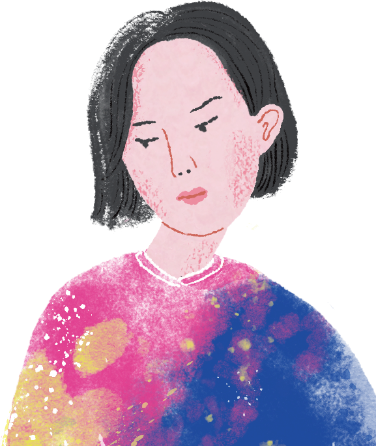 重要作品
目次
作者介紹
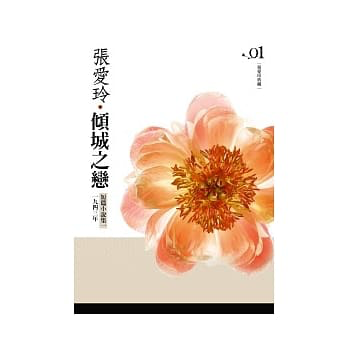 寫作特色與作品
重要作品
目次
作者介紹
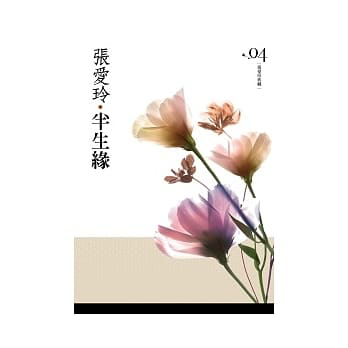 寫作特色與作品
重要作品
目次
作者介紹
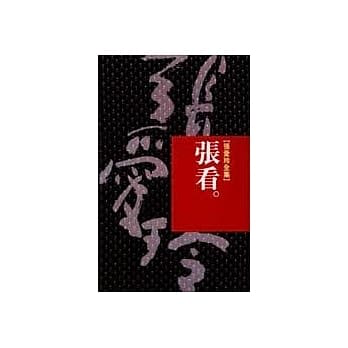 寫作特色與作品
評價與地位
目次
文壇傾服者眾，形成「張學」、「張派」
私淑張愛玲的作家很多，最初模仿的有施叔青和白先勇，後來的李昂、朱天文、朱天心、三毛、袁瓊瓊、蘇偉貞等人，也都受她的影響。朱西甯、水晶、夏志清等人都是張愛玲迷。
評價與地位
目次
文壇傾服者眾，形成「張學」、「張派」
雖然張愛玲的創作高峰只集中在一九四三年至一九四五年秋這兩、三年間，卻已成為現代文學史上不可忽視的一顆明星。她的家世、個性、婚姻、作品、魅力……構築了難以比擬的張愛玲的豐富世界，以致於文壇形成了「張學」、「張派」、「張腔」的特殊現象。
評價與地位
目次
作者介紹
夏志清：「張愛玲是今日中國最優秀、最重要的作家之一，凡是中國人都應當閱讀張愛玲的作品。」
白先勇：「張愛玲的寫作風格獨樹一格，不僅是富麗堂皇，更是充滿了豐富的意象。」
南方朔：「許多人是時間愈久，愈被遺忘，張愛玲則是愈來愈被記得。」
評價與地位
目次
作者介紹
王德威：「五四以來，以數量有限的作品，而能贏得讀者持續支持的中國作家，除魯迅外，只有張愛玲。」
侯孝賢：「創作者最大的希望，是像張愛玲一樣創造出可以留傳下來的不朽作品。」
目次
您所不知道的張愛玲
目次
作者介紹
標準路痴
1
懶散的奇才
最討厭蝨子
２
3
標準路痴
目次
作者介紹
張愛玲不太認識路，一間房住了兩年，問她電鈴在哪裡還是一臉茫然。平常出門的時候總是坐車，只要告訴車夫往哪裡去，車夫就把車子開到目的地，一向不留意路牌。有一回，她勸弟弟去工部局圖書館借書，就告訴弟弟坐電車到一個什麼樣的房子下車，向左走沒幾步路就到，連路名、站名都不曉得。她弟弟說：「你不要覺得奇怪，我們國學大師章太炎先生也是不認識路的。大概有天才的人，總跟別人兩樣點吧。」
您所不知道的張愛玲
懶散的奇才
目次
在張愛玲的國文老師汪宏聲眼裡，她是一個「瘦骨嶙峋」、「不燙髮」、「衣飾也並不入時」、「不交朋友，不活動，精神長期的萎靡不振」的學生。平常總是十分沉默地坐在最後一排最末一個座位上，「表情頗為板滯」，連老師當著全班朗讀她的作文表揚時，也毫無表情。她是出了名欠交作業的學生，每次總用「我忘了」做藉口，上課也不專心聽講，不停在紙上畫著教師的素描。但考試成績總是A或甲，老師也不常跟她計較。
作者介紹
您所不知道的張愛玲
最討厭蝨子
目次
作者介紹
張愛玲晚年深受蝨子之苦，總覺得身上有蝨子爬來爬去。為了怕蝨子鑽到頭髮裡，便把頭髮剪了，以後一直戴假髮。她也認為這個「咬嚙性的小煩惱」是人與人接觸所帶來的麻煩之一，因此甚少與人接觸，連幫忙買菜的朋友也只能把菜放在門外，她自己提進來。更不可思議的是，她至少曾兩度因此搬家，為了這個討厭的小東西，躲了一輩子。
您所不知道的張愛玲
課本P.119
目次
問題3
問題4
返回
作者一生居留過哪些城市？請舉出三處，並簡要說明這些城市對作者的意義。
上海：出生及成長之地。
香港：大學求學之地。
洛杉磯：晚年隱居之地。
課本P.119
目次
問題3
問題4
返回
請用一句話，簡述作者小說、散文的風格。
小說：華麗而蒼涼。
散文：清新冷冽。／透顯深沉人生況味。
我是一個古怪的女孩……
1
課文探究
4
加上一點美國式的宣傳……
我僅有的課外讀物是……
我特地將半打練習簿縫在一起……
九歲時，我躊躇著……
對於色彩、音符、字眼，……
２
3
4
5
６
在學校裡我得到自由發展。……
7
課文探究
4
我發現我不會削蘋果。……
我母親給我兩年的時間……
在待人接物的常識方面，……
生活的藝術，有一部分……
8
9
10
11
課本P.120
段旨
段析
提問
第一段
我是一個古怪的女孩，從小被目為天才，除了發展我的天才外別無生存的目標。然而，當童年的狂想逐漸褪 色的時候，
ㄊ
ㄨㄣ
ˋ
視，看作
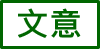 修辭
破題，從小被視為「天才」，以發展天才作為人生夢想
形象化
顏色脫落
課本P.120
段旨
段析
提問
第一段
我發現我除了天才的夢之外一無所有——所有的只是天才的乖僻缺點。世人原諒瓦格涅的疏狂，可是他們不會原諒我。
ㄋ一ㄝ
ˋ
成長後的張愛玲省悟自己擁有的是天才的夢和乖僻缺點，
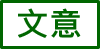 辨
辨
擁有「天才」和「天才的夢」畢竟不同，所以不被包容
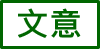 瓦格涅有偉大的作品傳世，而自己只有乖僻，暗示自己尚無成就，不被世人包容
課本P.120
目次
返回
〈第一段〉義辨：乖
目次
課本P.120
目次
返回
〈第一段〉字辨：僻
目次
課本P.120
目次
返回
〈第一段〉段旨
目次
總說天才與古怪。
課本P.120
目次
返回
〈第一段〉段析
目次
首句以「從小被目為天才，以發展天才作為生存目標」破題。其次，敘說自己除了乖僻缺點一無所有，此為轉折。末句以「世人原諒瓦格涅的疏狂， 不會原諒我」自我解嘲。
課本P.120
問題6
目次
問題5
返回
第一段與題目有何關係？由題目與本段的敘述來看，下文寫作的內容可能是什麼？
題目是「天才夢」，本段破題，為全文進行總括性敘述。「我是一個古怪的女孩……別無生存的目標」敘述自己童年時期夢想成為天才。「然而……，可是他們不會原諒我」說明自己的一場天才夢，終究是夢一場。
下文可能承此敘述，訴說自己有哪些天才表現，以及童年狂想如何褪色。
課本P.120
問題6
目次
問題5
返回
作者為什麼說：「世人原諒瓦格涅的疏狂，可是他們不會原諒我」？
瓦格涅有偉大的作品傳世，即便疏狂，世人也能包容；而自己只有天才的乖僻缺點，故作者以此言自我嘲諷，話語間也隱含著對自己的期許與惕勵。
課本P.120
段旨
段析
提問
第二段
加上一點美國式的宣傳，也許我會被譽為神童。我三歲時能背誦唐詩。我還記得搖搖擺擺地立在一個滿清遺老的籐椅前朗吟「商女不知亡國恨，隔江猶唱〈後庭花〉」，
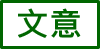 可看出當時改朝換代不久，遺老心緒悲痛，也可看出張愛玲出身於頗具傳統文化的門第
課本P.120
段旨
段析
提問
第二段
眼看著他的淚珠滾下來。七歲時我寫了第一部小說，一個家庭悲劇。遇到筆畫複雜的字，我常常跑去問廚子怎樣寫。第二部小說是關於一個失戀自殺的女郎。
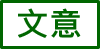 呈現天才早慧，小說題材隱約透露家庭生活的狀況
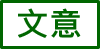 以失戀自殺為題材，年幼張愛玲關注重點與常人不同
課本P.120~121
段旨
段析
提問
第二段
我母親批評說：如果她要自殺，她絕不會從上海乘火車到西湖去自溺。可是我因為西湖詩意的背景，終於固執地保存了這一點。
指投水自盡
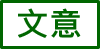 張愛玲對浪漫的堅持，可見出其個性中執著的一面
課本P.120
目次
返回
〈第二~六段〉段旨
目次
童年的天才表現。
課本P.120
目次
返回
〈第二~六段〉段析
目次
依序述說自己在文學、繪畫、音樂方面的天分，再以簡筆勾勒自己對文學想像力、對藝術的敏銳感以及獨具一格的美感見解。行文整齊中有錯落，層次井然而不呆滯。
課本P.120
目次
問題7
返回
由作者三歲可誦唐詩與所吟詩句引發遺老淚流的反應，請問她的家庭背景與所處時代分別為何？
由「遺老」聞詩而悲慟流淚，可推知是她身處改朝換代不久的民國初年。
三歲背誦詩詞，家中往來是「遺老」，可推知她出身於具有傳統文化根柢的官宦或書香世家。
課本P.121
段旨
段析
第三段
我僅有的課外讀物是《西遊記》與少量的童話，但我的思想並不為它們所束縛。八歲那年，我嘗試過一篇類似《烏托邦》的小說，題名《快樂村》。……
不受書本框限而任意馳騁的想像力與創造力
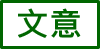 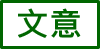 筆下的快樂村與塵世隔絕，寄託她對未來的幻想、對理想家園的嚮往
課本P.121
目次
返回
〈第二~六段〉段旨
目次
童年的天才表現。
課本P.121
目次
返回
〈第二~六段〉段析
目次
依序述說自己在文學、繪畫、音樂方面的天分，再以簡筆勾勒自己對文學想像力、對藝術的敏銳感以及獨具一格的美感見解。行文整齊中有錯落，層次井然而不呆滯。
課本P.121
段旨
段析
第四段
我特地將半打練習簿縫在一起，預期一本洋洋大作，然而不久我就對這偉大的題材失去了興趣。現在我仍舊保存著我所繪的插畫多幀 ，
ˋ
ㄓㄥ
辨
課本P.121
目次
返回
〈第四段〉字辨：幀
目次
課本P.121
段旨
段析
第四段
介紹這種理想社會的服務、建築、室內裝修，包括圖書館、「演武廳」、巧格力店、屋頂花園。……
古代與現代商店、設施並列，流露出孩童的天真及靈活想像力
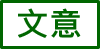 課本P.121
目次
返回
〈第二~六段〉段旨
目次
童年的天才表現。
課本P.121
目次
返回
〈第二~六段〉段析
目次
依序述說自己在文學、繪畫、音樂方面的天分，再以簡筆勾勒自己對文學想像力、對藝術的敏銳感以及獨具一格的美感見解。行文整齊中有錯落，層次井然而不呆滯。
課本P.122
段旨
段析
第五段
九歲時，我躊 躇 著不知道應當選擇音樂或美術作我終身的事業。看了一張描寫窮困的畫家的影片後，我哭了一場，決定做一個鋼琴家，在富麗堂皇的音樂廳裡演奏。
ˊ
ˊ
ㄔㄡ
ㄔㄨ
課本P.122
目次
返回
〈第二~六段〉段旨
目次
童年的天才表現。
課本P.122
目次
返回
〈第二~六段〉段析
目次
依序述說自己在文學、繪畫、音樂方面的天分，再以簡筆勾勒自己對文學想像力、對藝術的敏銳感以及獨具一格的美感見解。行文整齊中有錯落，層次井然而不呆滯。
課本P.122
段旨
提問
段析
第六段
對於色彩、音符、字眼，我極為敏感。當我彈奏鋼琴時，我想像那八個音符有不同的個性，穿戴了鮮豔的衣帽攜手舞蹈。
概括對繪畫、音樂、文學的敏悟力
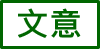 修辭
人性化
課本P.122
段旨
提問
段析
第六段
我學寫文章，愛用色彩濃厚，音韻鏗鏘的字眼，如「珠灰」、「黃昏」、「婉妙」、「splendour」、「melancholy」，因此常犯了堆砌的毛病。
點出作者寫作時的喜好與缺失
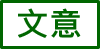 （音韻鏗鏘字眼的舉例）
（色彩濃厚字眼的舉例）
課本P.122
段旨
提問
段析
第六段
直到現在，我仍然愛看《聊齋誌異》與俗氣的巴黎時裝報告，便是為了這種有吸引力的字眼。
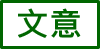 《聊齋誌異》文字典雅，時裝雜誌俗氣而色彩濃烈，張愛玲皆喜愛，可見她不避俗，能欣賞典雅也能欣賞通俗之美
課本P.122
目次
返回
〈第二~六段〉段旨
目次
童年的天才表現。
課本P.122
目次
返回
〈第二~六段〉段析
目次
依序述說自己在文學、繪畫、音樂方面的天分，再以簡筆勾勒自己對文學想像力、對藝術的敏銳感以及獨具一格的美感見解。行文整齊中有錯落，層次井然而不呆滯。
課本P.122
問題9
目次
問題8 【閱讀檢測】
返回
作者從哪些面向敘述自己的天才表現？
文學方面：三歲背唐詩、七歲寫小說。
繪畫方面：為自己創作的小說——《快樂村》繪描多幀插畫。
音樂方面：九歲在成為畫家與鋼琴家之間躊躇。
課本P.122
問題9
返回
目次
問題8 【閱讀檢測】
從第二∼六段的哪些敘述中，可看出作者的童真心性？
寫女郎失戀自殺，卻大老遠跑去西湖自溺。這是孩童的純真浪漫的想法。
寫小說快樂村自耕自織，與外界隔絕，卻又是好戰的高原民族。前後矛盾，看出作者童年充滿想像力卻又思慮不周。
課本P.122
問題9
目次
問題8 【閱讀檢測】
返回
從第二∼六段的哪些敘述中，可看出作者的童真心性？
興致勃勃地為《快樂村》繪製各項插畫，預期一本洋洋大作，沒多久就失去興趣。
九歲時，想以美術作為終身事業，因為看了窮困畫家的影片，大哭一場，轉而決定作音樂家。孩童心性想法單純、情緒表達也單純而直接。
課本P.122
段旨
段析
提問
第七段
在學校裡我得到自由發展。我的自信心日益堅強，直到我十六歲時，我母親從法國回來，將她暌 隔多年的女兒研究了一下。
ㄎㄨㄟ
ˊ
張愛玲十一歲時，父母協議離婚。不久，母親再度前往法國，於張愛玲十六歲時返國
課本P.123
段旨
段析
提問
第七段
張愛玲三歲時罹患傷寒，父母合力看護，她被母親緊緊地摟在懷裡，父親坐在一旁。這場病對她來說是幸福的記憶
「我懊悔從前小心看護你的傷寒症，」她告訴我，「我寧願看你死，不願看你活著使你自己處處受痛苦。」
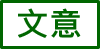 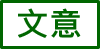 現實生活與待人接物上的低能，母親斷定她日後必定受苦
課本P.123
目次
返回
〈第七~十段〉段旨
目次
生活中的古怪笨拙。
課本P.123
目次
返回
〈第七~十段〉段析
目次
敘述自己在生活常識以及人事應對上的笨拙，與前文所述洋溢才華形成對比。本大段文句結構變化靈活， 增添動感，充分展現作者善用語彙、句型來搭配文章情緒的高明技巧。
課本P.120
目次
問題10
返回
作者從自信天才到察覺自己在生活中的笨拙，其間的轉折是什麼？
母親從法國回來以及對她所說的話，是文中的轉折，文章由此轉入「天才夢碎」的敘述。
課本P.123
段析
段旨
第八段
我發現我不會削蘋果。經過艱苦的努力我才學會補襪子。我怕上理髮店，怕見客，怕給裁縫試衣裳。
生活上的低能
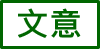 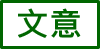 人際相處上的低能。具象化描述首段所言的「乖僻」
課本P.123
段析
段旨
第八段
許多人嘗試教我織絨線，可是沒有一個成功。在一間房裡住了兩年，問我電鈴在哪兒我還茫然。我天天乘黃包車上醫院去打針，接連三個月，仍然不認識那條路。
學習處理生活事物方面，也甚為拙笨
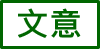 在空間辨識上的低能
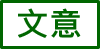 課本P.123
段析
段旨
第八段
總而言之，在現實的社會裡，我等於一個廢物。
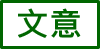 針對上述種種缺失的總結。「廢物」措詞強烈，是對個人生存能力嚴重欠缺的自覺與自貶
課本P.123
目次
返回
〈第七~十段〉段旨
目次
生活中的古怪笨拙。
課本P.123
目次
返回
〈第七~十段〉段析
目次
敘述自己在生活常識以及人事應對上的笨拙，與前文所述洋溢才華形成對比。本大段文句結構變化靈活， 增添動感，充分展現作者善用語彙、句型來搭配文章情緒的高明技巧。
課本P.123
我母親給我兩年的時間學習適應環境。她教我煮飯，用肥皂粉洗衣，練習行路的姿勢，看人的眼色，……
段旨
段析
第九段
張愛玲的母親為了讓她考取國外大學，不惜重金禮聘老師為她補習，又教她種種待人接物的禮節和獨立生活的能力，以適應留學的需要
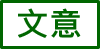 課本P.123
目次
返回
〈第七~十段〉段旨
目次
生活中的古怪笨拙。
課本P.123
目次
返回
〈第七~十段〉段析
目次
敘述自己在生活常識以及人事應對上的笨拙，與前文所述洋溢才華形成對比。本大段文句結構變化靈活， 增添動感，充分展現作者善用語彙、句型來搭配文章情緒的高明技巧。
課本P.124
段旨
段析
提問
第十段
在待人接物的常識方面，我顯露驚人的愚笨。我的兩年計畫是一個失敗的試驗。除了使我的思想失去均衡外，我母親的沉痛警告沒有給我任何的影響。
本自許為天才卻發現一堆「乖僻缺點」，內心備感衝突，無法平衡
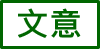 課本P.124
目次
返回
〈第七~十段〉段旨
目次
生活中的古怪笨拙。
課本P.124
目次
返回
〈第七~十段〉段析
目次
敘述自己在生活常識以及人事應對上的笨拙，與前文所述洋溢才華形成對比。本大段文句結構變化靈活， 增添動感，充分展現作者善用語彙、句型來搭配文章情緒的高明技巧。
課本P.124
目次
問題11 【閱讀檢測】
問題12 【閱讀檢測】
返回
作者從哪些面向敘述自己的缺點？
生活能力方面：不會削蘋果、學不會編織、不認識路…… ，不善處理生活事務。
人際相處方面：怕上理髮店，怕見客，怕給裁縫試衣裳…… ，不善與人交往。
課本P.124
目次
問題11 【閱讀檢測】
問題12 【閱讀檢測】
返回
母親對作者說：「不願看你活著使你自己處處受痛苦。」從文章內容來看， 所謂的「 痛苦」指的是什麼？為什麼母親認為作者會因此而受苦？
作者母親所說的痛苦，指因缺乏在現實社會裡生活的能力而帶來的各種困難。
作者欠缺生活能力，會為她自己及身邊的人帶來許多麻煩。此外，作者害怕與人接觸，不擅於察言觀色，那麼，她的人際關係也會受影響，未來在工作、交友方面都有所妨害。
課本P.125
段旨
段析
提問
第十一段
生活的藝術，有一部分我不是不能領略。
轉筆寫自己的靈敏，與前文所述的無能、磨難作對比。能品味種種生活意境，這是她的天才所在
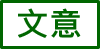 課本P.125
段旨
段析
提問
第十一段
我懂得怎麼看「七月巧雲」，聽蘇格蘭兵吹bagpipe，享受微風中的籐椅，吃鹽水花生，欣賞雨夜的霓虹燈，從雙層公共汽車上伸出手摘樹顛的綠葉。
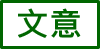 看、聽、吃、享受、欣賞等動詞構築鮮明的生活畫面，寫出自己從生活中領略的美感與喜悅
課本P.125
段旨
段析
提問
第十一段
在沒有人與人交接的場合，我充滿了生命的歡悅。
張愛玲孤僻、冷傲、不善與人交往，把自己封閉在自我的世界中，獨自領略這個世界
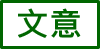 課本P.125
段旨
段析
提問
第十一段
可是我一天不能克服這種咬嚙 性的小煩惱，生命是一襲華美的袍，爬滿了蝨子。
形象化
修辭
ㄋ一ㄝ
ˋ
辨
修辭
隱喻、映襯
天才的歡悅如同「華美的袍」，天才乖僻與生活低能的煩惱有如惱人的「蝨子」。此句意指她懂得感受生活的歡愉，卻無法克服不懂待人接物如蝨子咬嚙一般的小煩惱
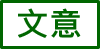 課本P.125
目次
返回
〈第十一段〉字辨：嚙
目次
課本P.125
目次
返回
〈第十一段〉字辨：嚙
目次
課本P.125
目次
返回
〈第十一段〉段旨
目次
自我接納與生命感悟。
課本P.125
目次
返回
〈第十一段〉段析
目次
本段以自我接納與生命感悟作結。訴說自己能領略生活藝術與獨處的歡悅，卻也無法去除煩惱。以「華美的袍」與「蝨子」並陳，隱喻生命華麗卻不完滿的本質，意象十分鮮活。
課本P.125
目次
問題13
問題15
問題16
問題19
返回
「生命是一襲華美的袍，爬滿了蝨子。」根據前後文意判別，句中「華美的袍」、「蝨子」比喻什麼？此句的涵義為何？
天才的歡悅如同「華美的袍」，天才乖僻與生活低能的煩惱有如惱人的「蝨子」。
此句意指張愛玲懂得感受生活的歡愉，卻無法克服不懂待人接物如蝨子咬嚙一般的小煩惱。
課本P.125
目次
問題13
問題15
問題16
問題19
返回
文中多使用正反對照手法來鋪陳內容，請舉例說明。
文學藝術方面的天才與生活上的愚鈍做對照。
領略生活中的歡愉與無法克服的小苦惱做對比。
搖搖擺擺不知愁的吟詩小女孩與涕淚縱橫的遺老，也是對比。
課本P.125
目次
問題13
問題15
問題16
問題19
返回
本文的遣詞用字很有特色，頗能展現作者的獨特風格。請舉例說明。
以「珠灰」、 「黃昏」表達色彩的濃重，以「婉妙」， 「splendour」，「melancholy」具現音韻的鏗鏘，很有巧思。
課本P.125
目次
問題13
問題15
問題16
問題19
返回
本文的遣詞用字很有特色，頗能展現作者的獨特風格。請舉例說明。
「從小被目為天才」句中用「目」而不用「視」；「所有的只是天才的乖僻缺點」不用「孤僻」而言「乖僻」，又如：疏狂、朗吟、幀、演武廳、鏗鏘、睽隔、懊悔、交接、歡悅、咬嚙性的小煩惱、一襲華美的袍等，這些別緻語彙使得文章優雅靈動。
課本P.125
目次
問題13
問題15
問題16
問題19
返回
作者以「天才夢」為題描繪自己。若讓你也寫一篇文章描述自己，你會如何命題？如何鋪陳？
【參考答案】
首先，思考自己的個性、或才華、或興趣方面有什麼特色？來決定我這篇文章的主要內容。
其次，依據我的特質，命名這篇文章。例如：我喜歡看電影，有錢時出門上電影院，沒錢時在家看線上影片。我可能以「影后」為篇名，書寫我從小到大，看電影的趣事，以及從電影中學到的知識、領悟。
5
問題與討論
3
1
2
課本P.125
目次
問題1
問題2
問題3
本文為何以「天才夢」命名？作者如何根據題目鋪陳文章內容？
作者自小被視為天才，她也以發展天才作為生存的目標。長大後，卻發現自己在生活上頗為笨拙，天才本應各方面皆完美，而自己並非如此。篇名命為「天才夢」 ，除了指稱自己渴望成為天才的夢想，也暗指天才夢，終究是夢，難以成真。
課本P.125
目次
問題1
問題2
問題3
本文為何以「天才夢」命名？作者如何根據題目鋪陳文章內容？
全文依「總、分、分、合」形式布局。首段總說自己的天才與古怪，並且以「天才的夢」點出題目。接著以二到六段，分述童年天才。七到十段，敘述生活中的庸愚古怪，也暗藏「天才夢」難圓的惆悵。末段以自我接納與生命感悟作結。
課本P.125
目次
問題1
問題2
問題3
作者說：「生命是一襲華美的袍，爬滿了蝨子。」她想要表達什麼想法？若用一句話來描述人生，你會如何形容？
就本文脈絡而言，這句話是指作者懂得感受生活的歡愉，卻無法克服不懂待人接物如蝨子咬嚙一般的小煩惱。就張愛玲的生命經歷看來，這句話是她的人生省思：作者省思她的人生，她的家庭、父母的婚姻，在外人看來是富貴之家、名門聯姻，何等華美、顯赫！
課本P.125
目次
問題1
問題2
問題3
作者說：「生命是一襲華美的袍，爬滿了蝨子。」她想要表達什麼想法？若用一句話來描述人生，你會如何形容？
然而她成長過程中，父母離異、受後母苛待、被父親毒打監禁，這一路行來，坎坷艱辛。家世的顯耀、小時的榮寵、曾享有的快樂，被長大後的苦惱覆蓋，一如華袍上爬滿蝨子。或許她想表達的是，當我們面對生命，享受美好的同時也得接受其中的苦惱。
課本P.125
目次
問題1
問題2
問題3
作者說：「生命是一襲華美的袍，爬滿了蝨子。」她想要表達什麼想法？若用一句話來描述人生，你會如何形容？
(1)人生是一盤鹹蛋苦瓜，入口苦鹹卻也有甘醇滋味在其中。(2)人生是一支戰鬥陀螺，在不斷旋轉中擊爆他人或被他人擊爆。(3)人生是一杯杯珍珠奶茶，品嘗甜濃香Q，同時也得到懊惱苦痛。
課本P.125
目次
問題1
問題2
問題3
張愛玲在文中敘述了她的「才」與「怪」 ，而你有哪些與眾不同的特質？請想像這些特質可以發揮在哪些領域？實踐什麼夢想？
【參考答案】
我從小被家人視為怪胎，不愛哭、不愛鬧，只愛睡。可是，只要父母親一抱我出門，我就會整天瞪大眼睛盯著街景、建築物、行人觀看。三歲起，家裡牆壁被我塗鴉得一片狼藉。長大後，只要手中有筆，
課本P.125
目次
問題1
問題2
問題3
我就忍不住畫畫，畫人、畫車、畫房子，所有課本、考卷都被我塗滿。
這個「怪嗜好」，可發揮的地方可多了：教室布置、壁報競賽、班級舞蹈比賽的道具、各項繪畫競賽等，我都是被推薦的不二人選。
課本P.125
目次
問題1
問題2
問題3
畫畫能讓我快樂，我也很樂意參加各種比賽，是否能在比賽中奪魁，我不太介意。我在乎的是繪畫過程中的快樂，不是名次。我的夢想是成為美術設計師，不論是廣告、電影、動畫，各種畫面設計都可以，將來能夠從事這方面的工作，我就很快樂了。
天才的平凡人生
6
延伸議題
6
延伸議題：天才的平凡人生
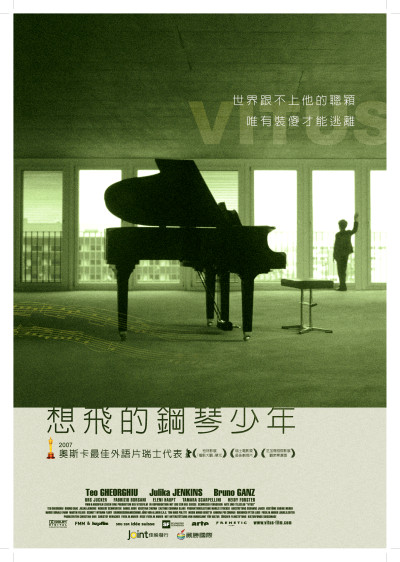 哪個孩子不想飛翔？
本片以詩意輕盈的角度，巧妙將成人與小孩的世界顛倒翻轉，本片在優美琴聲中描繪一個天才神童渴望平凡人生的感人故事。
6
延伸議題：天才的平凡人生
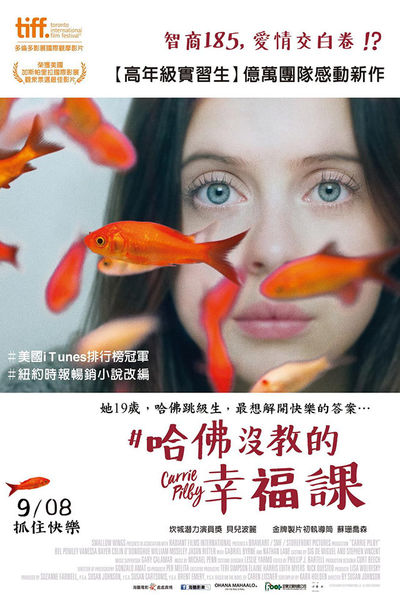 凱莉是資優天才，18歲便從哈佛畢業，卻因太過自負，生活孤單無趣。一份心理醫生特別準備的「人生清單」，卻出乎意外扭轉了她原本不快樂的生活。